Talk 36: CamelotThe Kennedy Years 1960-1963
Kennedy family

The Rise to power

Limits of Office

Crisis and Recovery

Assassination and legacy
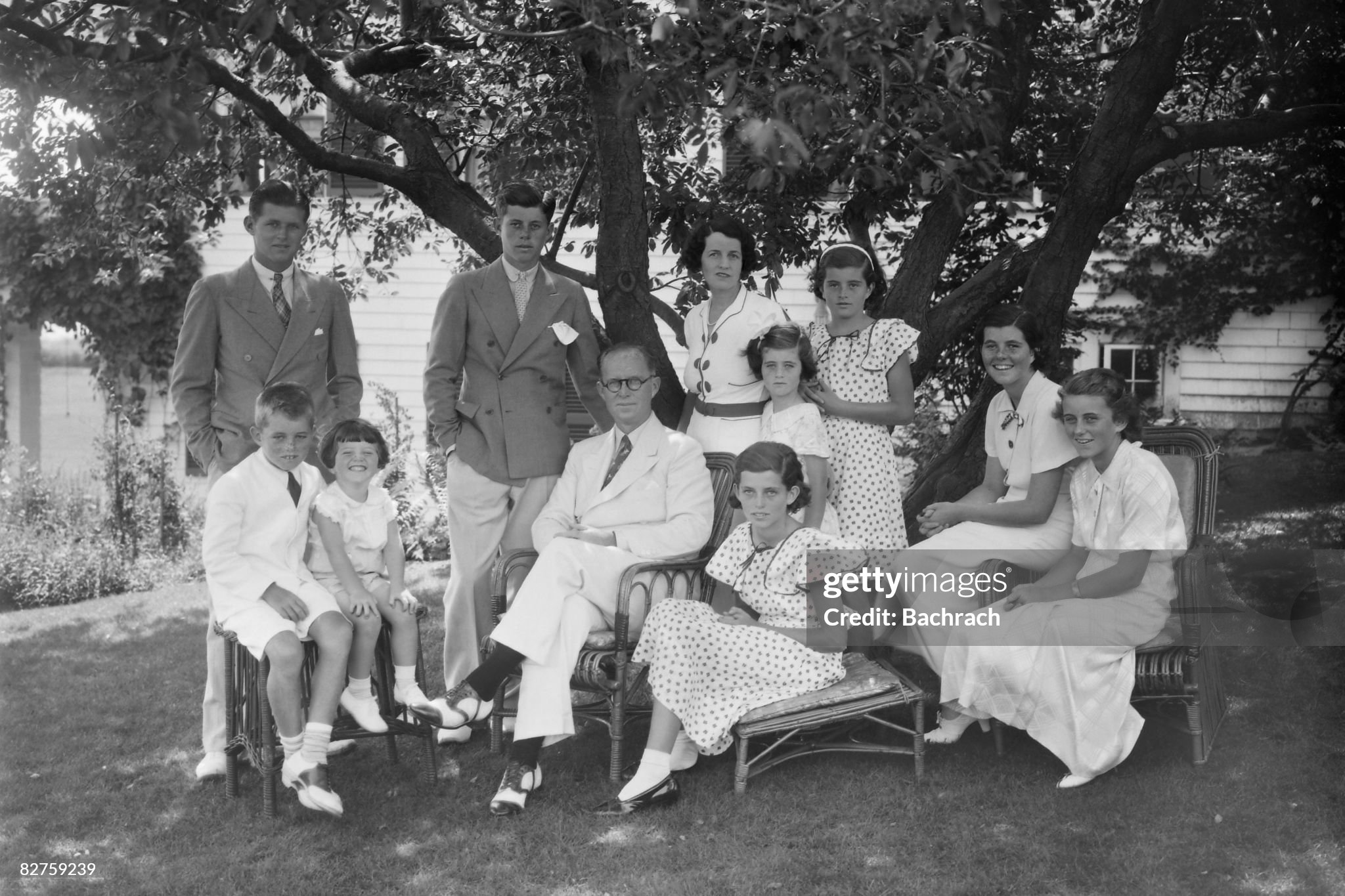 Joe JR
JOHN
Rose
Kathleen
(Kick)
Joe
Rosemary
John Kennedy (1917-1963)
……Invalid….2nd son.
Scarlett fever…nearly dies
Spastic colitis…indigestive
Urinary tract, duodenal ulcer
….side-lined by father
John Kennedy 1938 (aged 21)
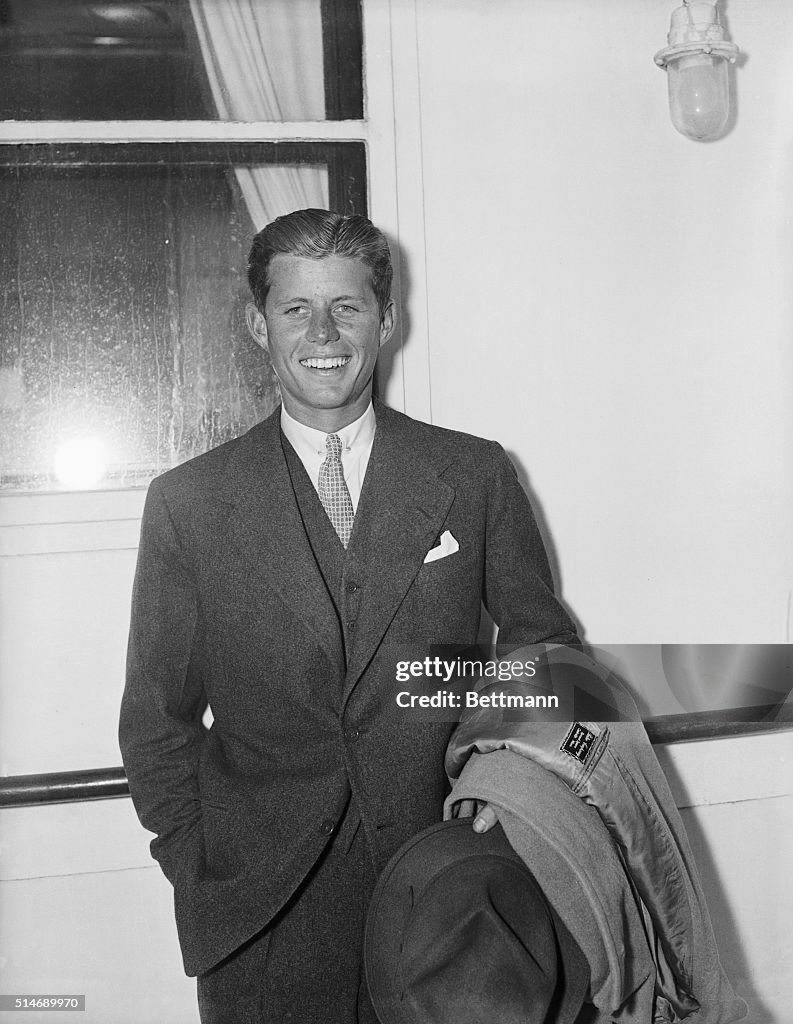 Adores older brother
Competitive. Football injury
Spinal injury…back brace
Harvard…..political science
joins father UK 1938
….Tours Europe 1938/39.hates Nazis
… returns to US..US/UK alliance vs Germany
…”Why England Slept”
Enrols Harvard Law school.
.wants to join Navy 1941 ..fails medical
…Joe Sr secures exemption
….Seeks most dangerous job….
…father arranges captain PT Boats
Joe and Jack….ready to go to war
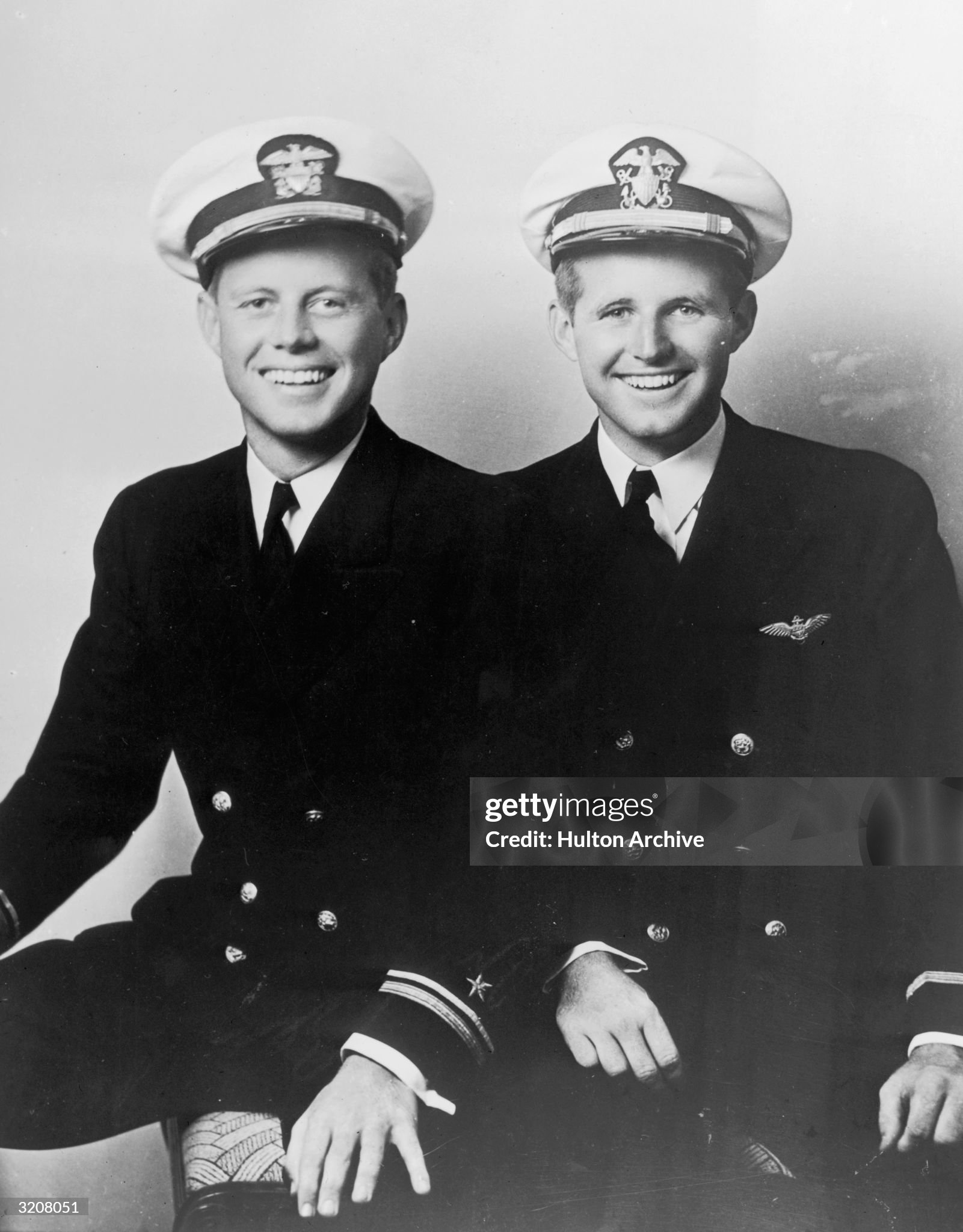 PT Boats…fast, lightly armed, Pacific war….supply, intercept transports, raids
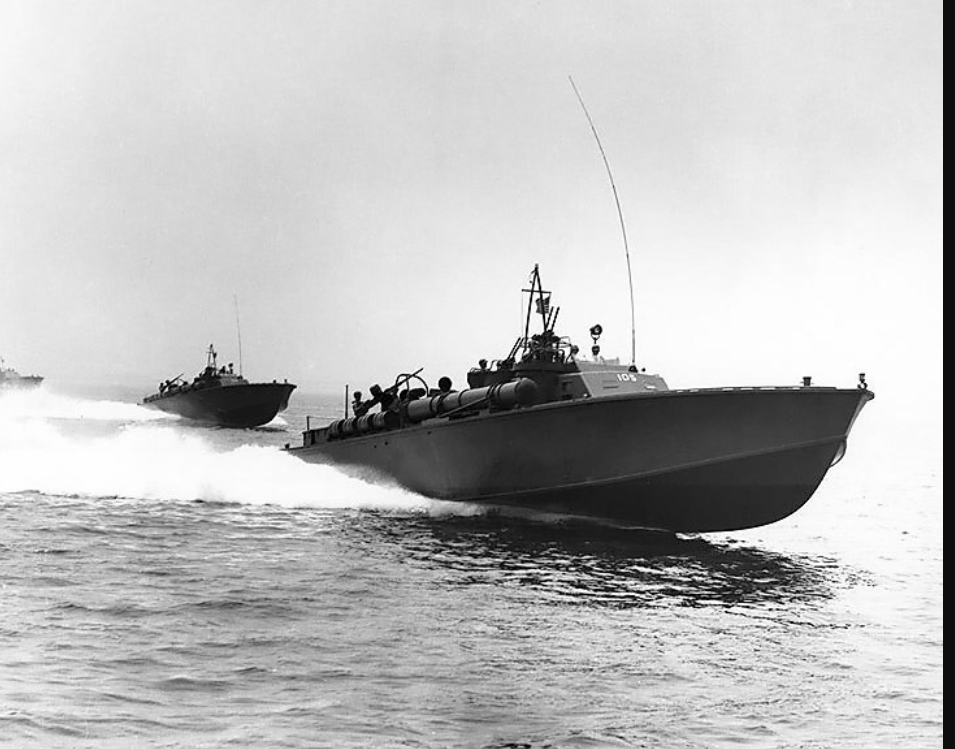 Lieutenant Kennedy…Pt 109 July 1943
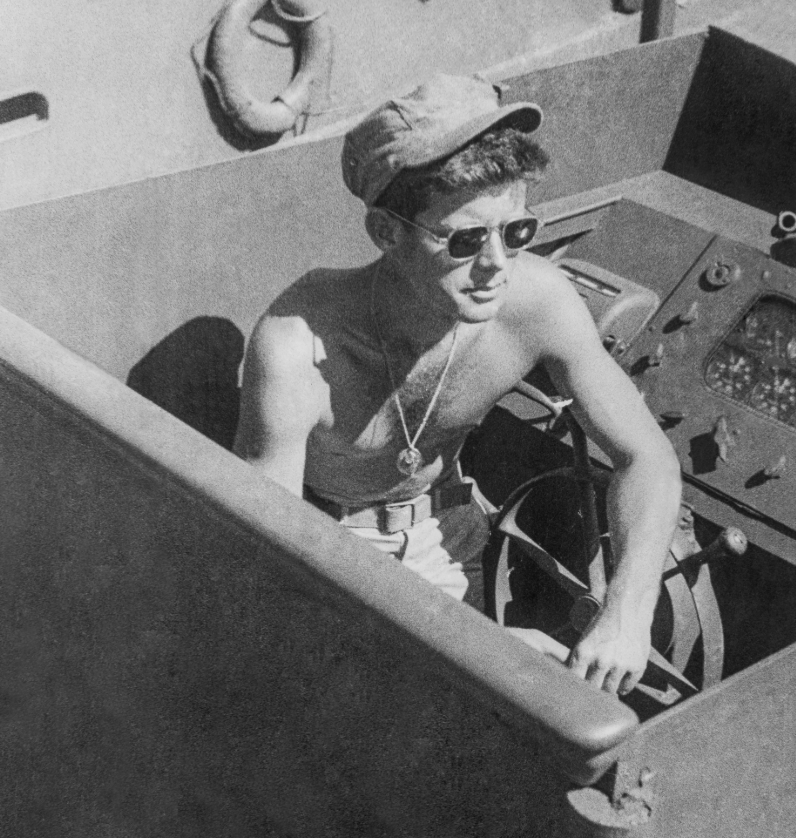 Kennedy and crew..August 1943
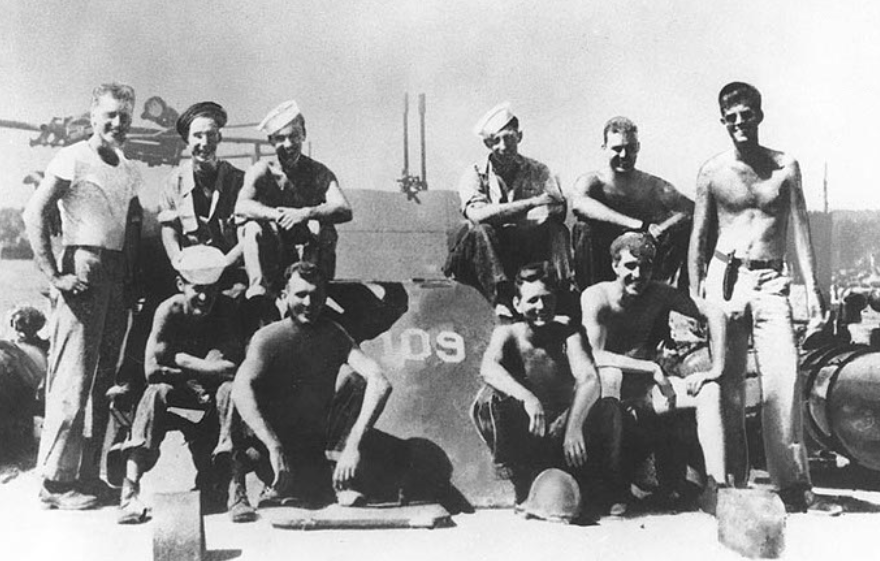 Battle of Bassets Island
15 PT boats sent to
Intercept Japanese resupply
Including PT 109
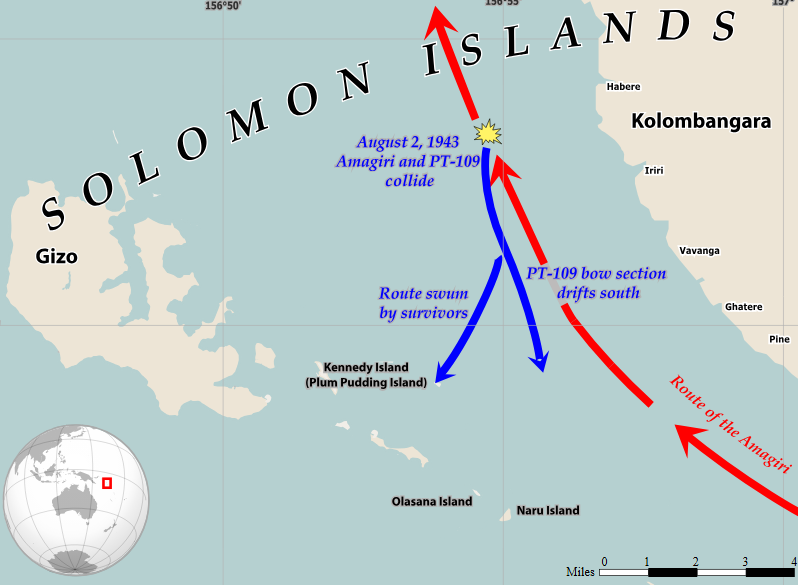 1
Attack fails…torpedoes miss
..Pt109 + 3 do not fire
…wait for destroyer to return
..fog….Destroy rams Pt100
2 crew killed, PT109 sunk
1
2
Kennedy swims with survivors
5 miles to “Plum Island
Swims to surrounding island
….coco nut shells
…found by natives
,,,rescued by NZ navy
JFK War Hero
Post rescue publicity
Joe Snr ensures story in US newspapers
Back injuries…one month recuperation….refuses to leave

Return to service
3 months action 
Invalided out December 1944

Return to US 
Contact Joe JR: response/ pride….competition 
Joe Jr….suicide mission ……drone operation…..bail out
Joe Jr Killed August 1944
Kate husband Duke of Cavendish killed Belgium 1944  …affair Lord Fitzilliam…plane crash 1948)
Joe Kennedy Snr…..John replaces Joe as “first Catholic President”
Kennedy the Congressman
“Congressman”: member House of representative or Senator

Representative
1 Representative per “Districts”
US divided into 435 .allocated by state based on population 
2 year term/ Constant re-election/ Local issues/ power of incumbency

Senator
2 Senators per state
50 Senators….regardless of population
6 year term…National/ International issues
Job #1 for JFK …..become Representative for Massachusetts
Rise to Power
Kennedy the Representative 1947-1953
Winning election
Massachusetts a “safe” Democrat seat
Joe Snr  “persuaded Rep to vacate…major of Boston
Joe floods market with advertisements, radio broadcasts
Easy win….42% Democrat vote (9 candidates)

Performand
Highest level of absenteeism….illnesses / Indifference to constituents
Support McCarthy…anti communist
Supports NATO, Marshall Plan, opposes restriction on unions
Joe Snr…next step Governor, JFK refuses ….“boring..all they do is approve sewers”
..….future is to run for Senate….needs a wife
The new Congressman 1948
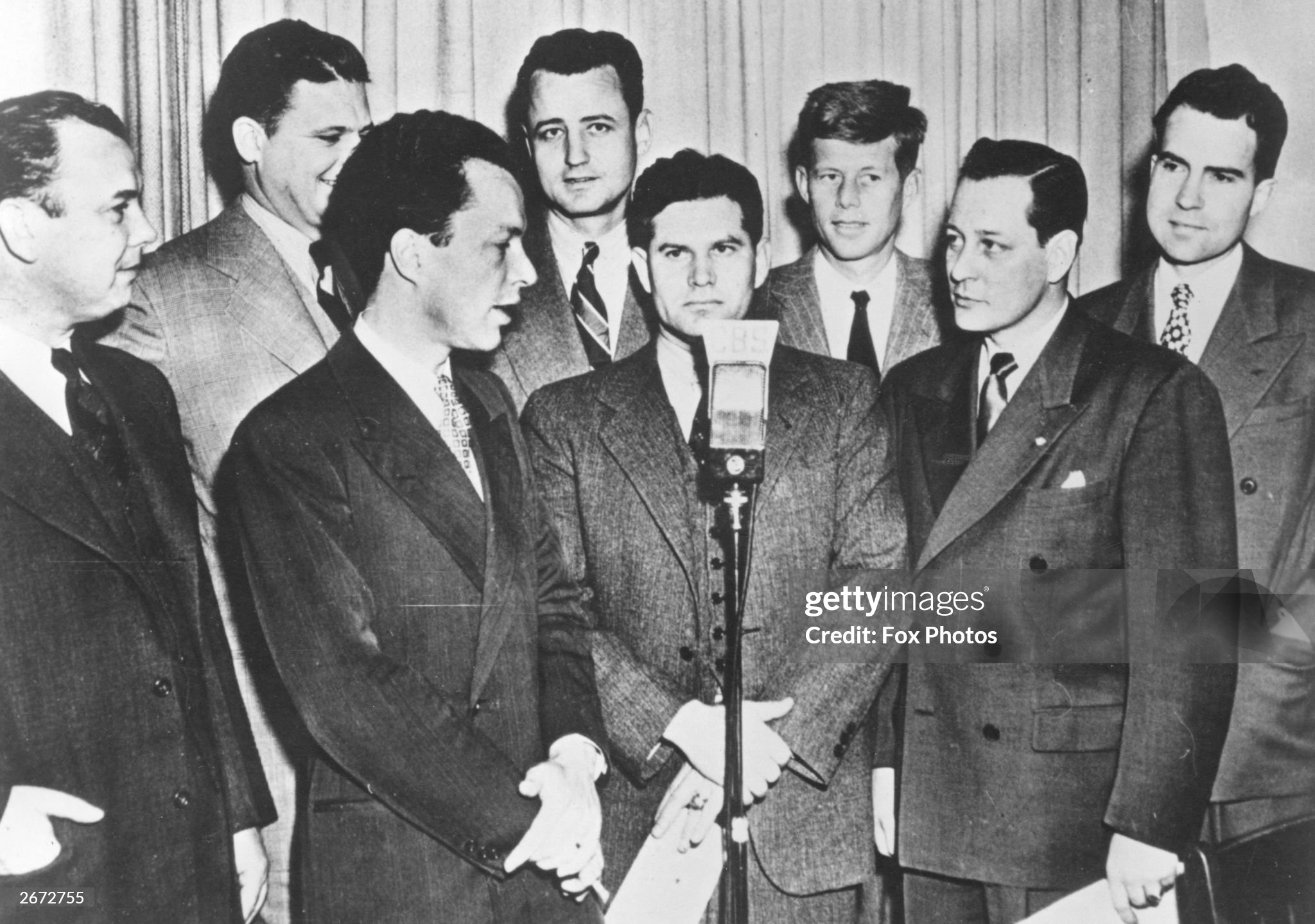 Richard Nixon
John Kennedy
Jackie Bouvier..Kennedy..Onassis (1929-1994)
Wealthy family
Father stock broker…”Black Jack” Bouvier
Mother…socialite Janet Lee..real estate father
Jackie 1963
Jackie: Private education….equestrian, languages
…fluent French, Italian, Spanish..ballet dancer
…devout Catholic
Parents divorce….father nearly wiped out by
Crash…alcoholic…womanizer…
Jackie…profound shock…turned in on herself
Mother remarries…elite Protestant family
….sense of being outsider
…boarding school  1940-1944: famous fo“"her wit, her
 accomplishment as a horsewoman , and her 
unwillingness to become a housewife"
Graduates Vassar College….journalist for Vogue 
Magazine..street interviews
Late 40’s…on the hunt for provider…meets JFK at 
Party…”attracted to wealth, looks, and wit”
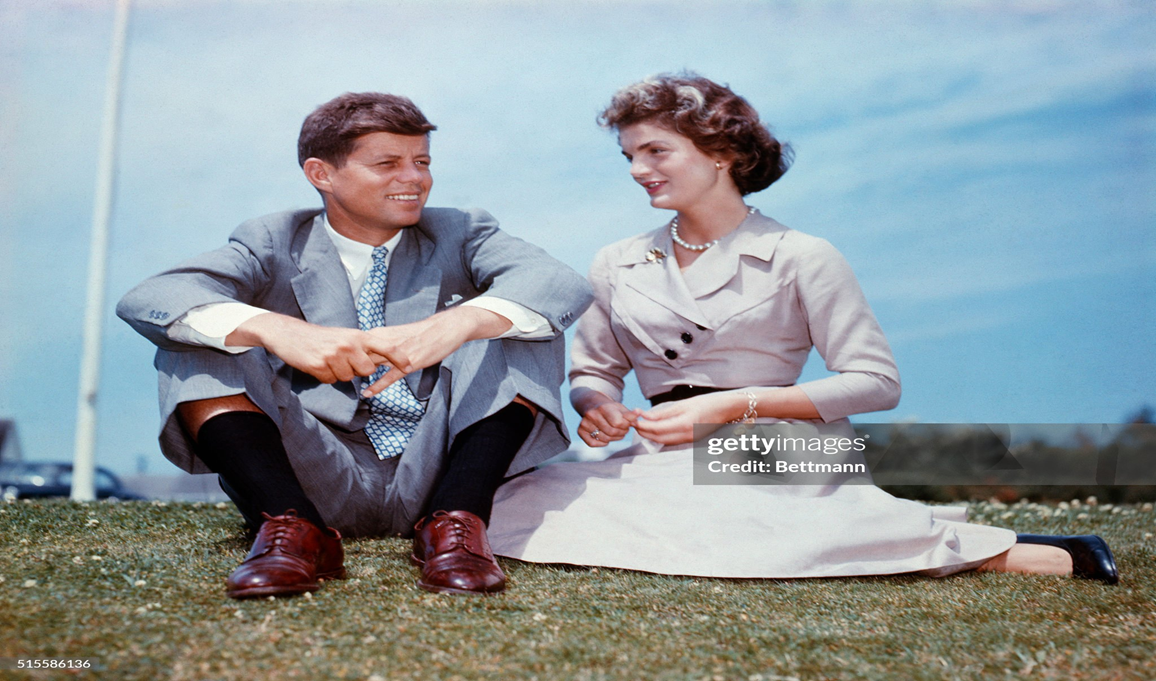 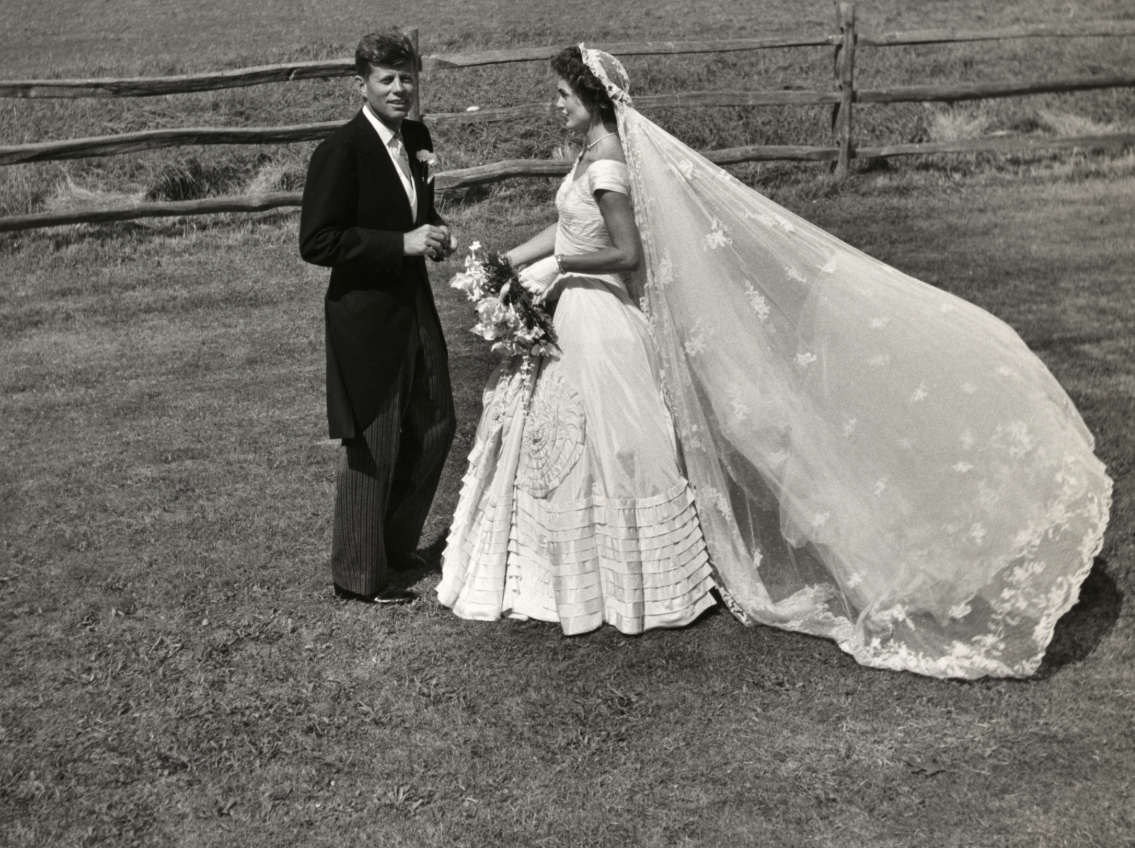 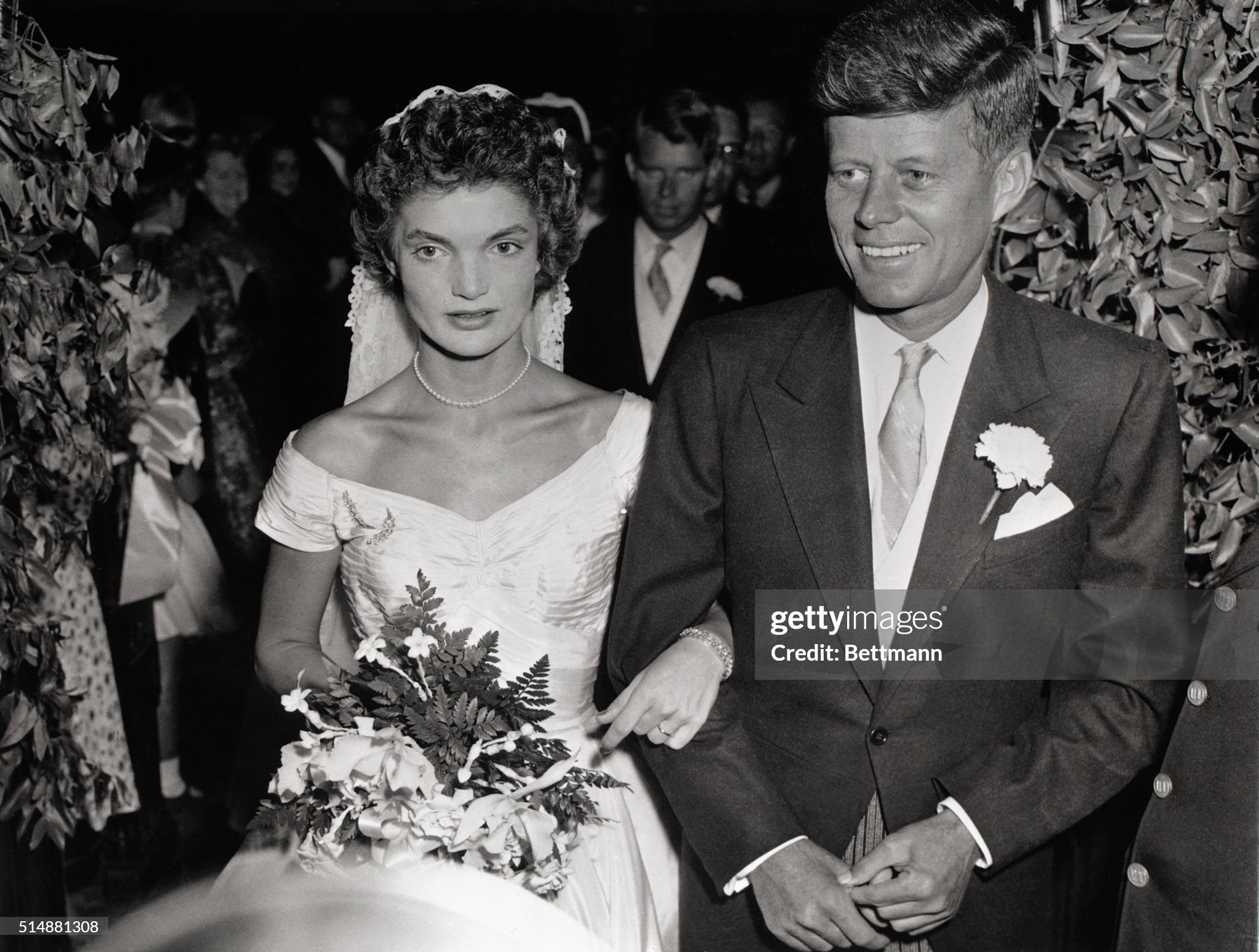 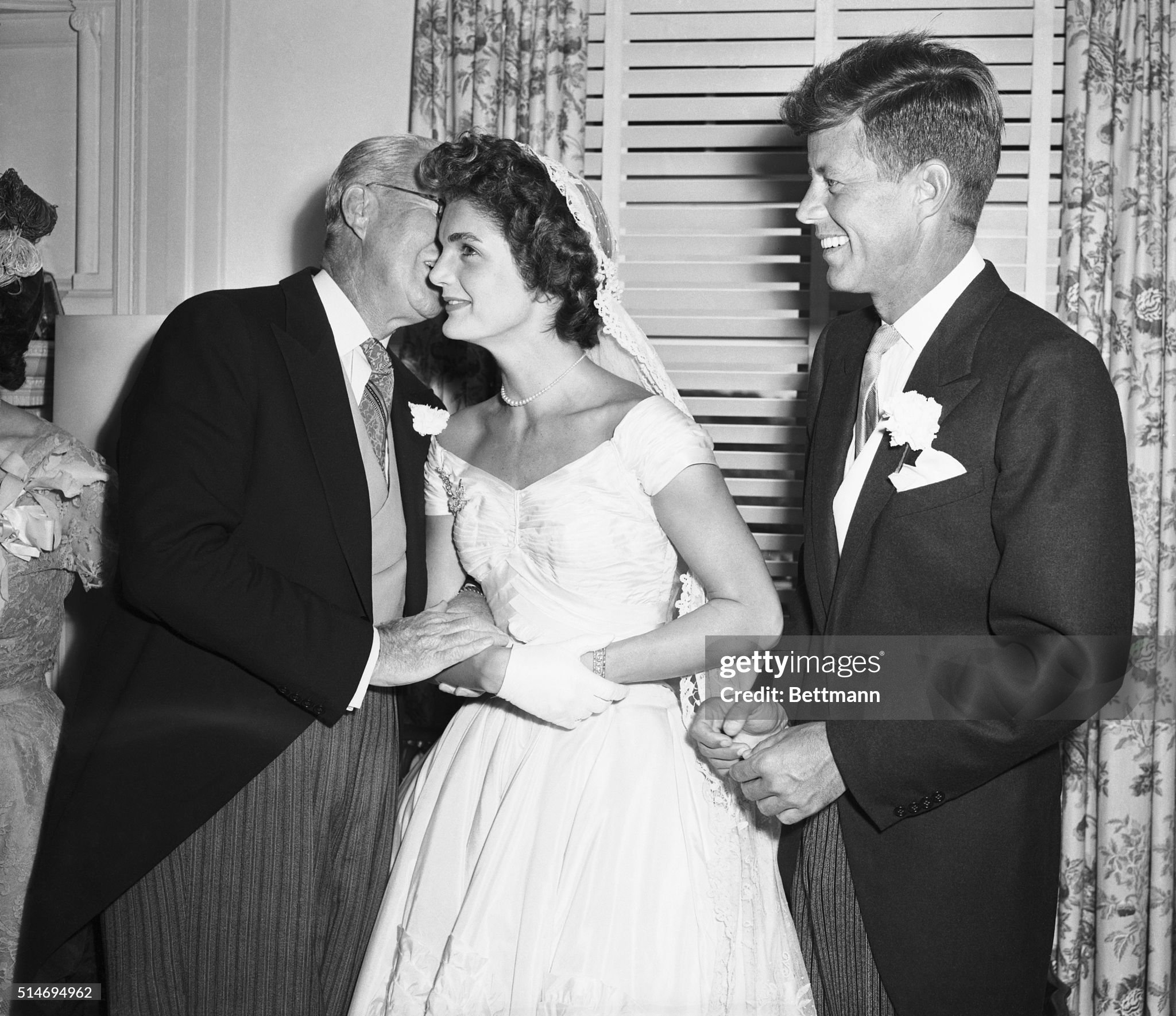 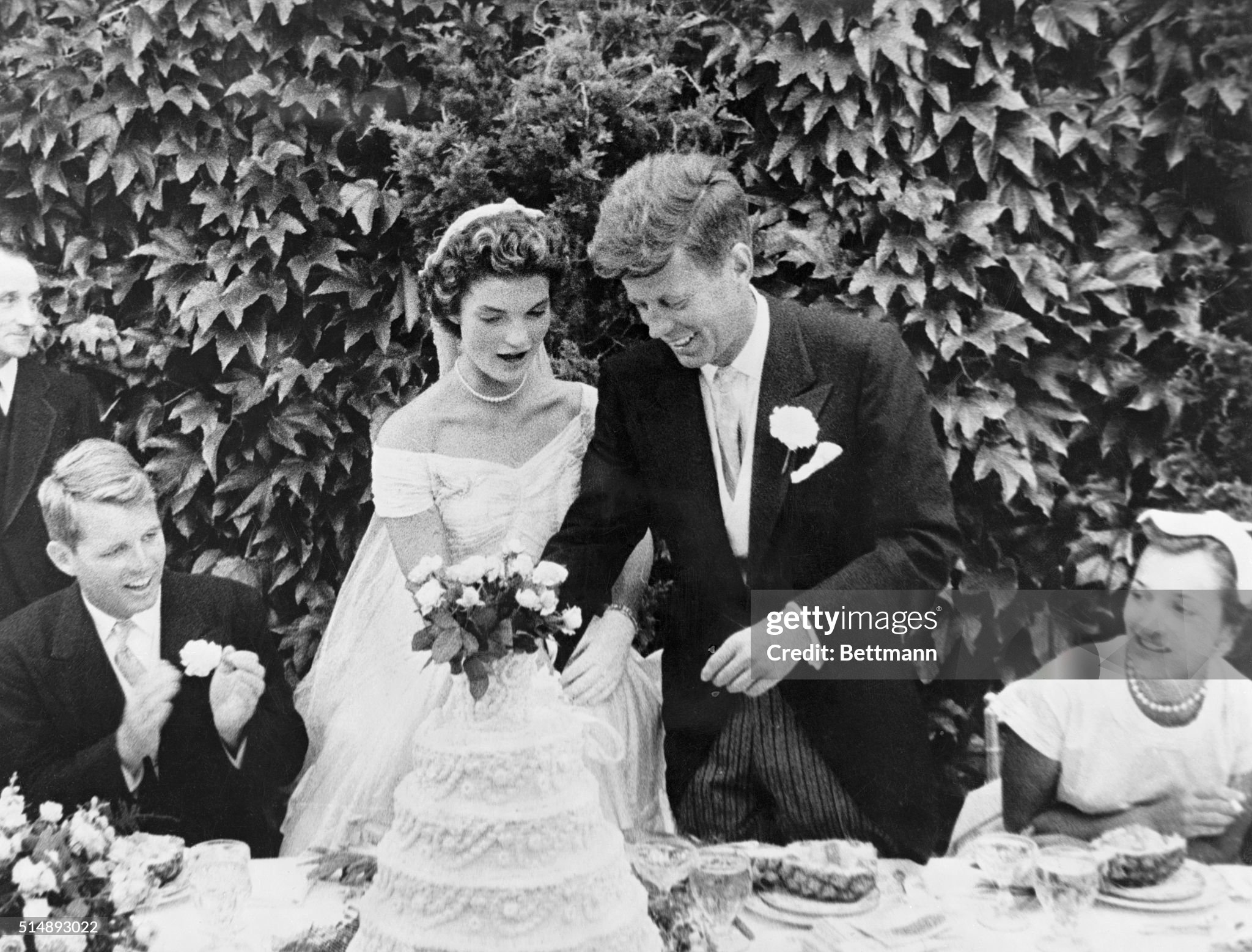 Bobby Kennedy
A partnership in power
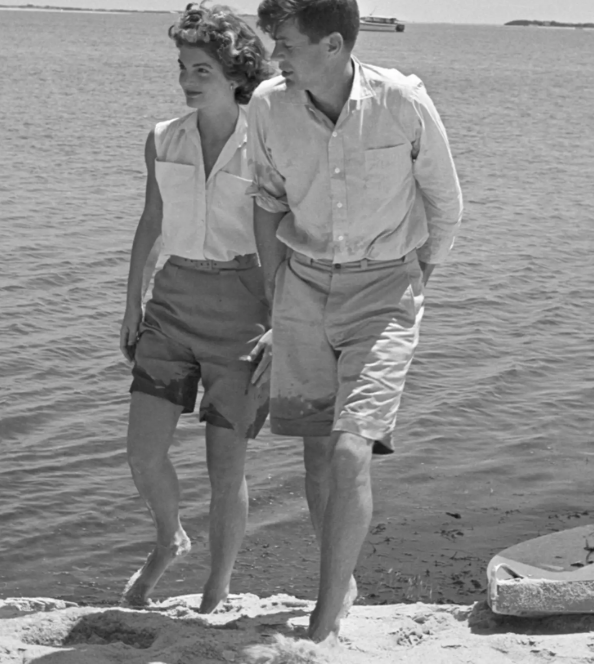 The Kennedy Marriage: women
Jack Kennedy and women
“I need a new woman every 3 days or I get a headache” (Harold McMillian UK PM 1956-1964)
Relationships brief…emotionless
Immitating father/ compensate for illness? Expecred early death
“..being married didn’t really mean you had to be faithful to your wife”
On coed yacht trip in Medittaranean Jackie’s first pregnancy 1956 ….miscarriage…reluctant to leave “You better get your ass ack to your wife if you want to be a Senator”.

Jackie reaction
“She was not prepared for the humiliation she would suffer when she found herself stranded at parties
While Jack would suddenly disappear with some pretty girl.”
He's like my father in a way — loves the chase and is bored with the conquest — and once married, needs proof he's still attractive, so flirts with other women and resents you. I saw how that nearly killed Mummy,"/
“I don’t think there are many men faithful to their wives. Men are such a combination of good and evil”
The Kennedy Marriage:
John and Jackie relationship
kindred spirits”…Jackie need for wealth & status, John family, identity
"It was a marriage of its time. "It was kinetic between them. She wasn't trying to change him.“(close friend…People Magazine
Discretion…most of the time….Press respectful, non intrusive

John health issues
Continuous back pain, urinary..fear of becoming invalid and unable to walk
Surgery 1956….major surgery …..50% chance of survival given “last rites”

Kennedy& Children
First healthy child Caroline 1958
John Kennedy…smitten….adoring father

Jackie…confidante and protector….projects health of husband
Recovering from back surgery 1954
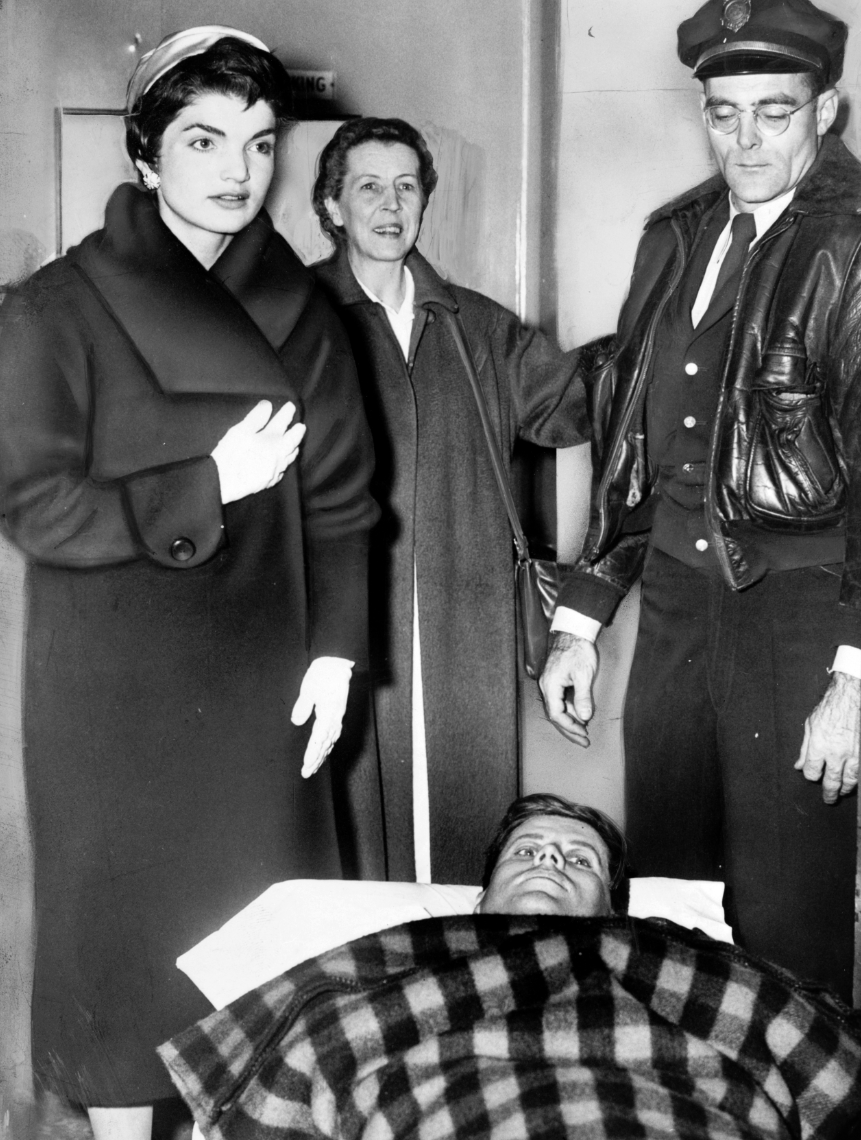 The public image….young Senator & family 1953
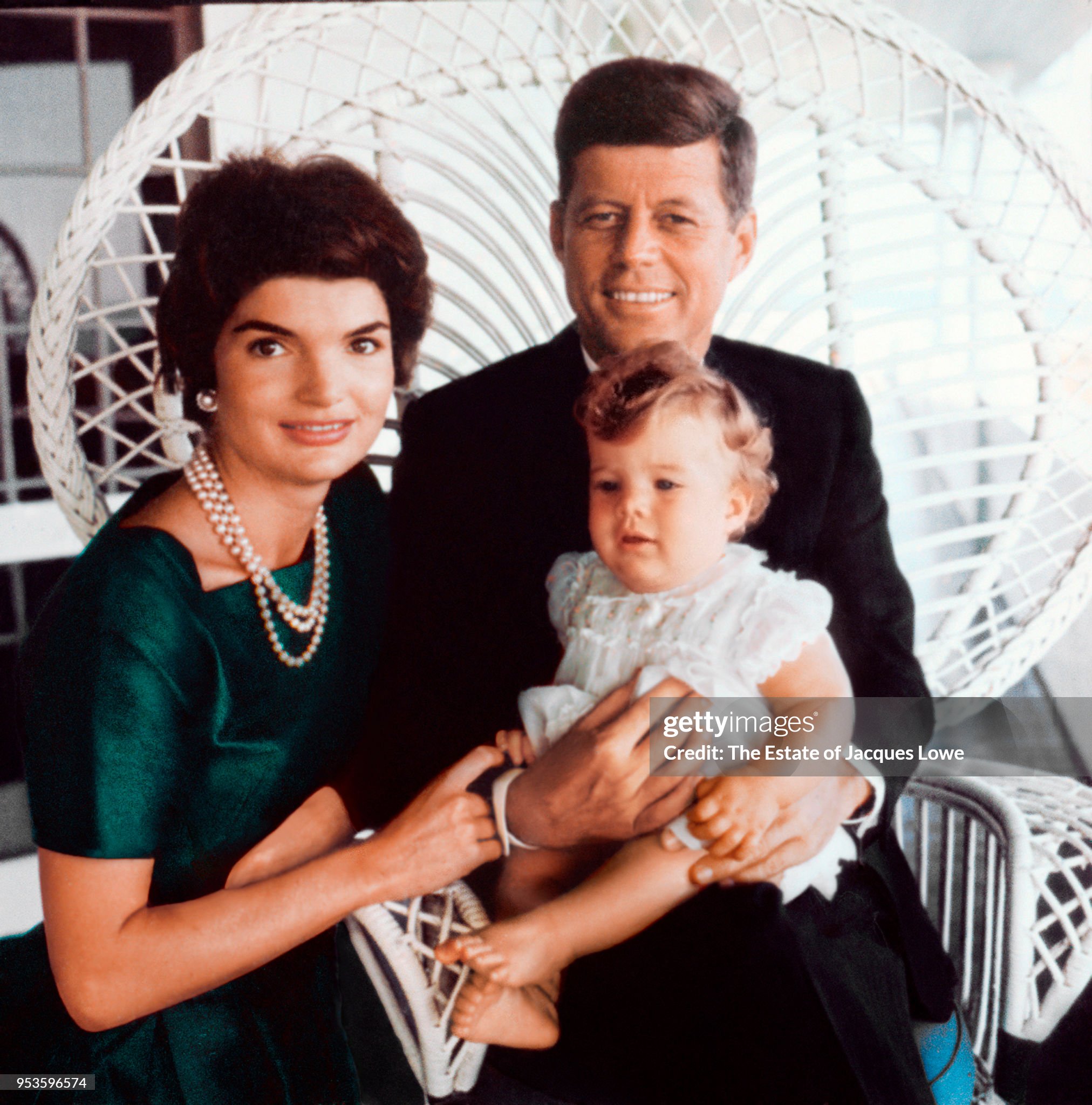 John needed someone else to move him forward…someone loyal, intelligent…absolutely fanatical
Profiles in Courage
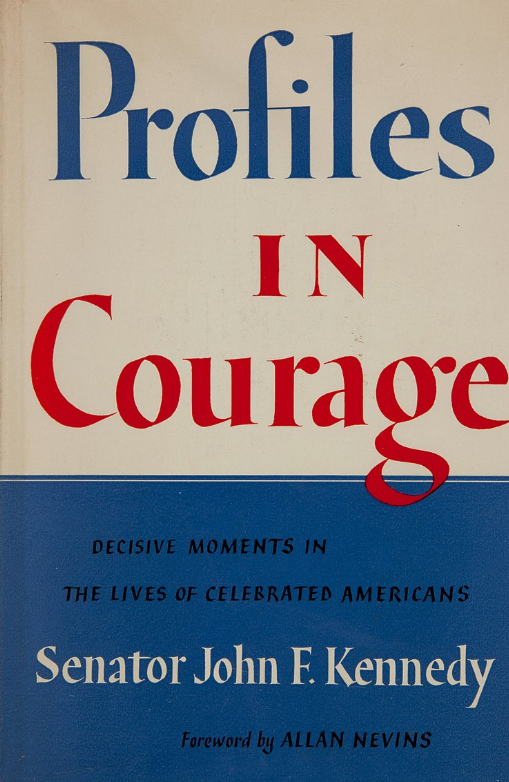 Released from hospital
….”ghostwritten”?
Lives of 8 Senators
…all opposed popular 
view
Construction of Berlin Wall
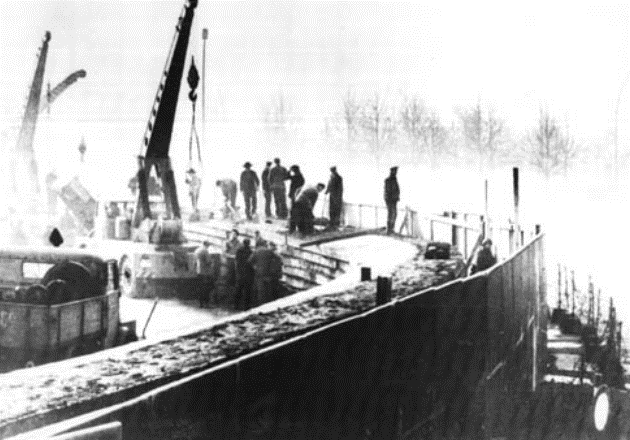 Stand off in Berlin
…tank to tank
Krushchev decides to 
Seal off West Berlin
….wall built across/ around city
Escapees shot
…”world outrage”
Kennedy “ a wall is a hell of 
A lot better than a wall”
Meanwhile…in Cuba 
US “invasion” goes ahead
The Crisis
October 14……US photographs missiles…meet to form response
           ..attack missiles	
          …invade Cuba
         ….”Quarantine”

October 22nd.../JFK addresses the nation…


October 26th….1st letter from Krushchev….will withdraw….US to remove missiles Turkey and Italy

October 27th …2nd letter…rejecting first